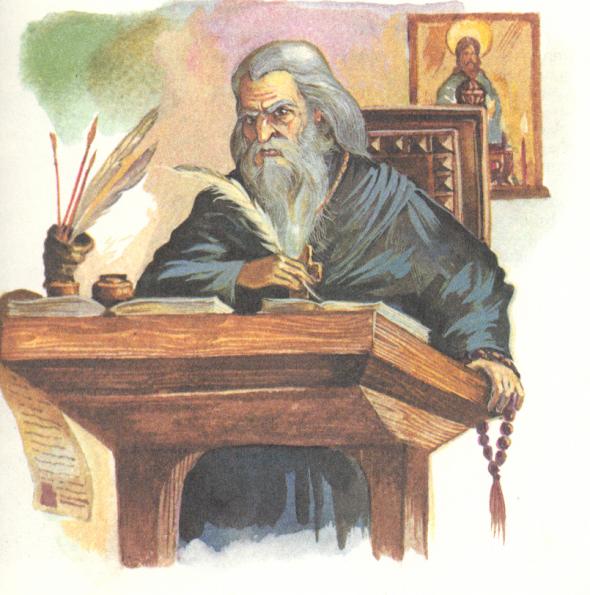 24 МАЯ
День славянской письменности и культуры
ПИКТОГРАФИЧЕСКОЕ ПИСЬМО
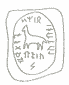 Пиктографическое или картинное письмо появилось в доисторические времена. Многие рисунки, дошедшие до нас, ещё не разгаданы.
       Примерами современного использования пиктографии могут служить дорожные знаки для водителей и пешеходов.
ИДЕОГРАФИЧЕСКОЕ ПИСЬМО
На смену пиктографии пришло идеографическое письмо (одним знаком обозначалось целое понятие). Предметы изображали знаками-символами. Рисунки служили средством напоминания, но не было письма в прямом смысле.
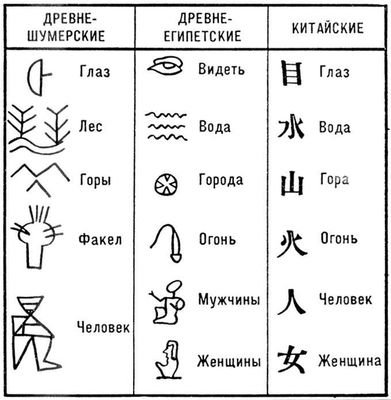 СЛОГОВОЕ ПИСЬМО
Позднее в Египте, Индии и Японии появилось слоговое письмо (системный знак слог). Оно применялось наряду с китайскими иероглифами. Слоговое письмо было громоздким, так как в нем смешивались словесные и слоговые знаки.
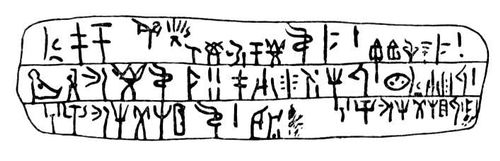 БУКВЕННО-ЗВУКОВОЕ ПИСЬМО
Буквенно-звуковое (фонетическое письмо) относится ко второму тысячелетию до н. э. Это письмо отражает фонетический состав языка.
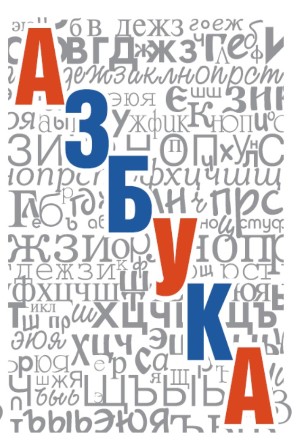 Фонетическое письмо стало основой для   письменности многих народов.
Славяне-язычники не имели письмен, а пользовались чертами и резами
А позже русские слова начали записывать греческими буквами
Den slawjanskoi pismennosti I kulturi
ПОЯВЛЕНИЕ ПИСЬМЕННОСТИ НА РУСИ
В Древнерусском государстве письменность появилась IХ веке на основе византийской системы письма. Авторами славянского шрифта были монахи Кирилл и Мефодий.
      Славянская письменность имела не одну, а две азбуки: кириллицу и глаголицу.
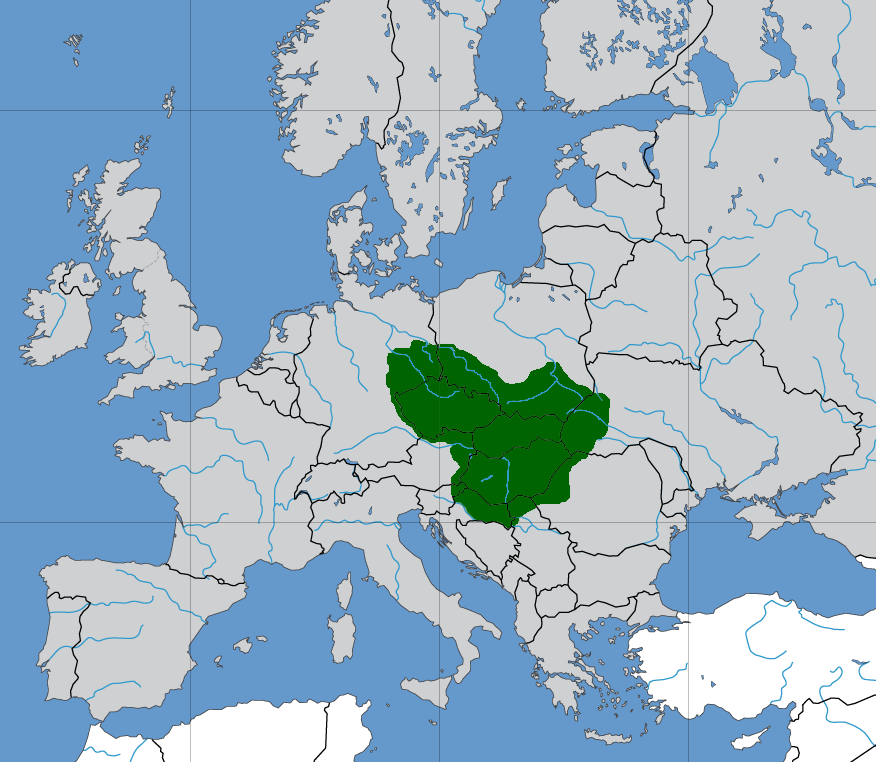 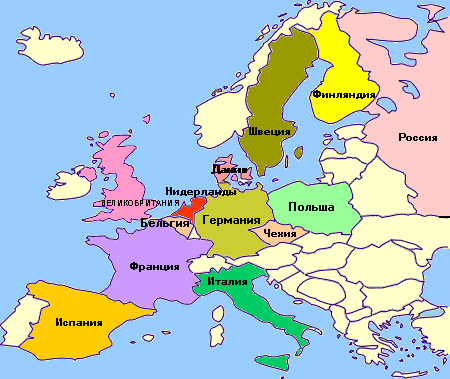 Моравский (Чехия, Словакия, Богемия, часть Австрии и Венгрии) князь Ростислав не хотел становиться католиком, как жители Германии, поэтому обратился за помощью к Византии
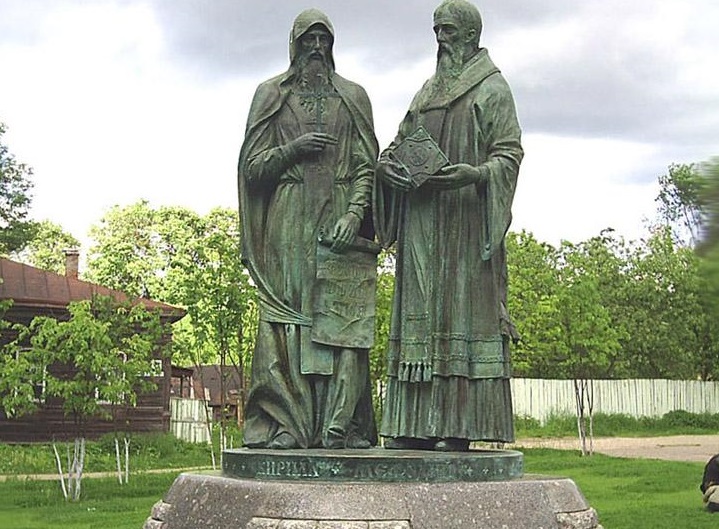 Решено было послать к славянам рассказывать о христианстве братьев Кирилла и Мефодия
О жизни Кирилла и Мефодия
Кирилл ( род. в 827 г. , до принятия монашества – Константин) и Мефодий  ( род. в 815 г., мирское имя неизвестно) родились в семье  византийского военачальника                  из г. Фессалоники                  ( Греция)
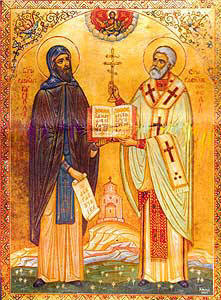 Св. Кирилл
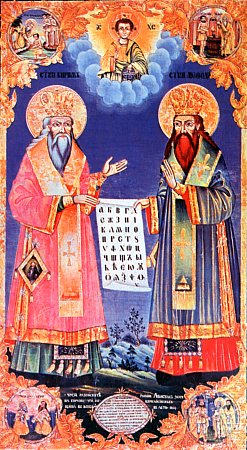 Св. Кирилл с малых лет отличался умственными способностями. Позже он в совершенстве овладел пятью языками, в том числе и славянским
Св. Мефодий
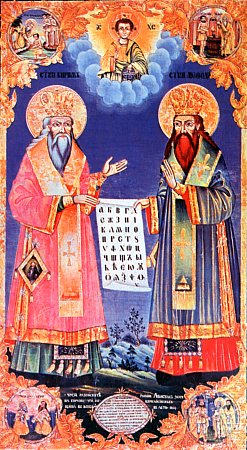 Св. Мефодий – высокопоставленный воин, правивший около 10 лет одним из славянских княжеств, подчиненных Византии, что дало ему возможность научиться славянскому языку
14 февраля 869 в возрасте 42 лет Кирилл умирает в Риме
«Мы тянули с тобой, брат, одну борозду, как супруг волов, и вот, я падаю на гряде, кончаю жизнь свою. Я знаю, ты очень любишь свой родной Олимп. Смотри же, не покидай даже ради него наше служение…»
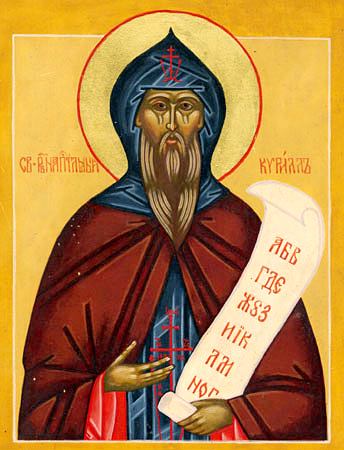 После смерти брата Мефодий продолжает евангельскую проповедь среди славян
«Я не молчал из страха и всегда бодрствовал на страже»
Мефодия после смерти брата преследовали, подвергли суду, сажали в тюрьму, но он до последних дней занимался просвящением славян
Мефодий предсказал день своей смерти и скончался              6 апреля 885 г.
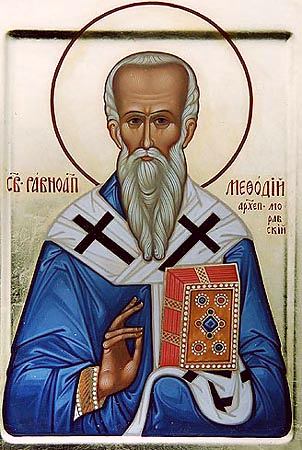 Славянские азбуки: кириллица и глаголица
Глаголица
Кириллица
Кирилл и Мефодий "переложили" звуки славянского языка на пергамент с помощью глаголицы.
В 893 г. появилась кириллица, которая со временем вытеснила глаголицу во всех славянских странах
ГЛАГОЛИЦА
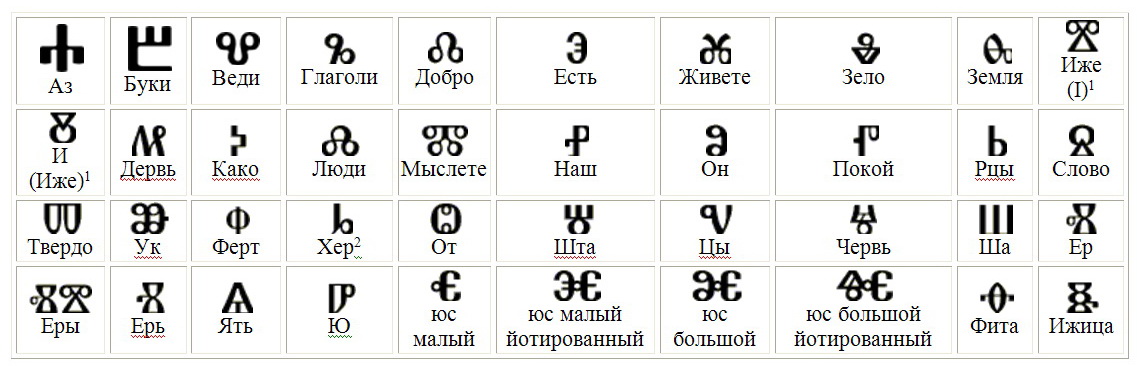 Кириллическое письмо
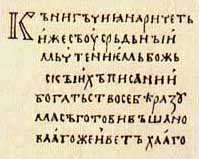 Образцом для написания букв кириллицы послужили знаки греческого уставного алфавита
Устав - это такое письмо, когда буквы пишутся прямо на одинаковом расстоянии друг от друга, без наклона - они как бы "уставлены"
КИРИЛЛИЦА
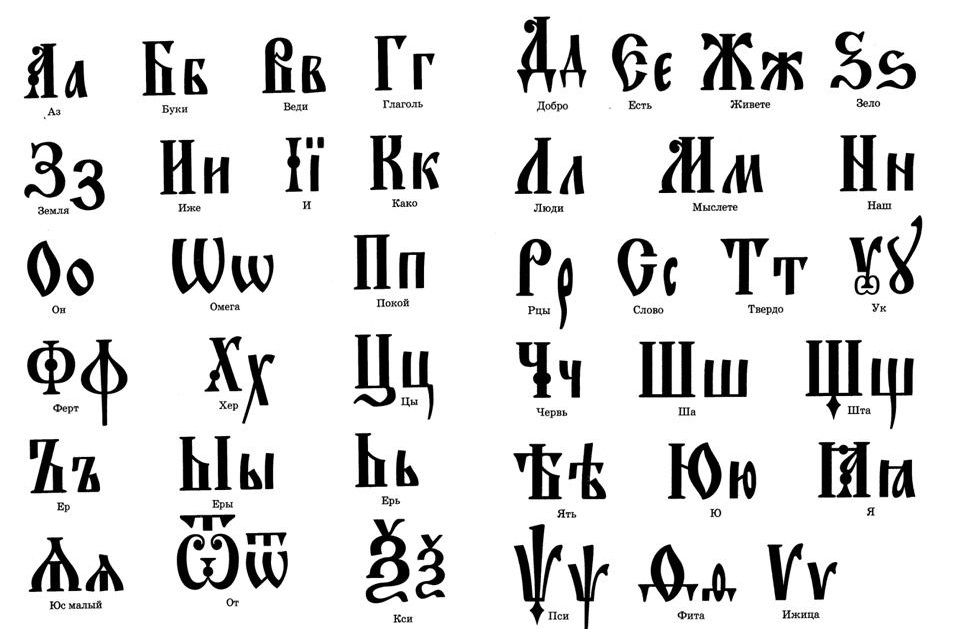 «Возрождение славянского праздника»
В середине XIV века официально Кирилла и Мефодия причислили к святым.
    В России память славян-просветителей праздновалась уже в XI веке. Но всё же это больше интересовало только учёных. Широкие празднества славянского слова начались в России в начале 60-х годов позапрошлого века.
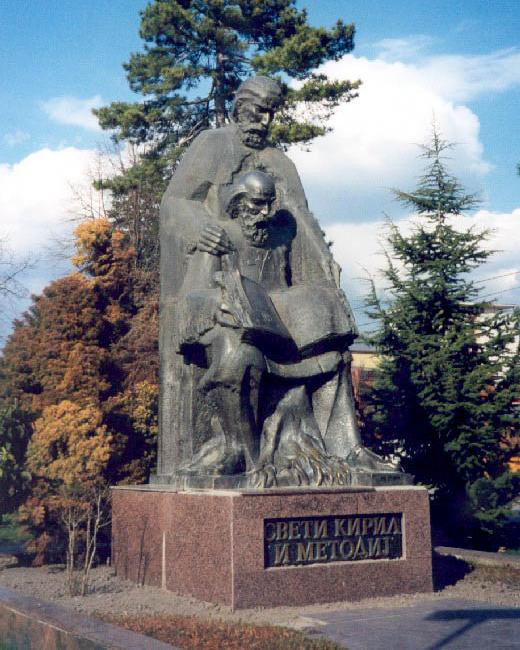 Македония Охрид Памятник Кириллу и Мефодию
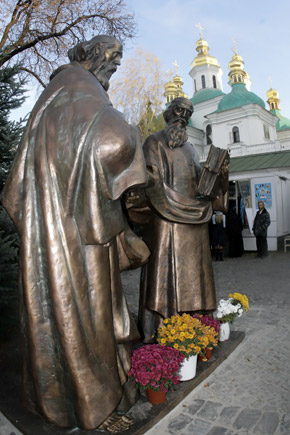 На территории Киево-Печерской лавры, близ Дальних пещер, установили памятник создателям славянской азбуки Кириллу и Мефодию.
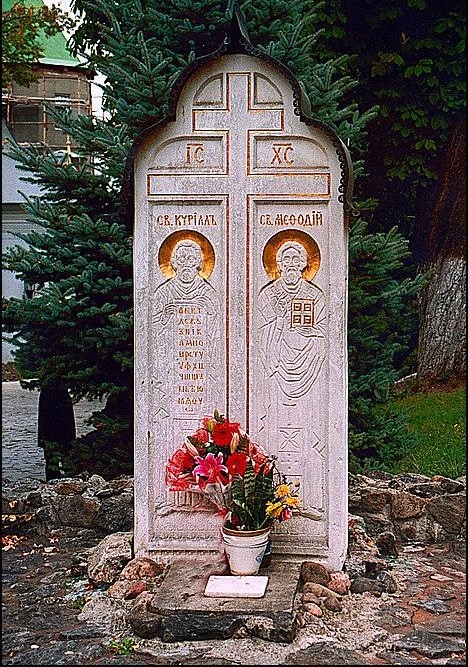 Праздник в честь Кирилла и Мефодия — государственный праздник в России (с 1991 года), Болгарии, Чехии, Словакии и Республике Македонии. В России, Болгарии и Республике Македонии праздник отмечается 24 мая; в России и Болгарии он носит имя День славянской культуры и письменности, в Македонии — День Святых Кирилла и Мефодия. В Чехии и Словакии праздник отмечается 5 июля.
Памятник Святым Кириллу и Мефодию
Шедевр древнерусской письменности «ПОВЕСТЬ О ПЕТРЕ И ФЕВРОНИИ МУРОМСКИХ»
Петр взял Агриков меч, пришёл к снохе и убил змия. Змий явился в своём естестве и, умирая, обрызгал Петра кровью.
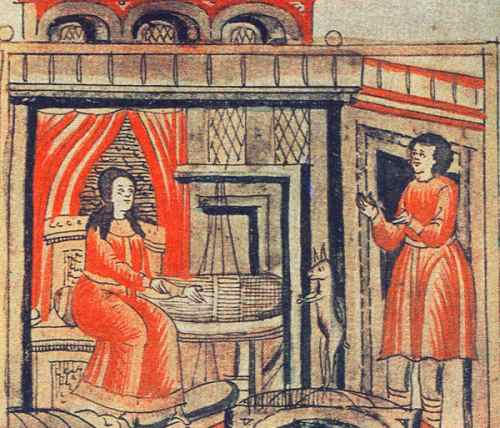 Зайдя в один дом, он увидел девицу, ткущую полотно. Это была Феврония, дочь древолаза, добывающего мёд. Юноша, видя мудрость девицы, поведал ей о беде, постигшей его господина.
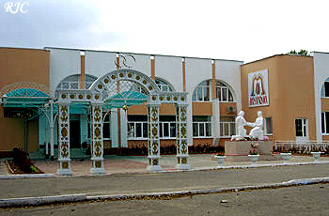 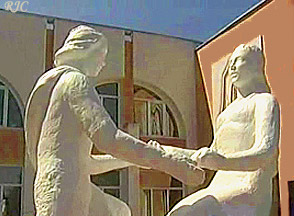 Памятник Петру и Февронии возле дворца бракосочетания в Муроме
Девушка исцелила князя, и он взял ее в жены.
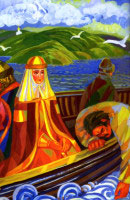 Петр и Феврония уплыли из города по Оке. На том судне, где была Феврония, находился ещё один человек с женой. Он взглянул на Февронию с неким помыслом. А она велела ему зачерпнуть воды по правую и по левую сторону лодки и отпить. И потом спросила, какая вода вкуснее. Услышав, что одинаковая, Феврония пояснила: одинаково и естество женское, поэтому нечего помышлять о чужой жене.
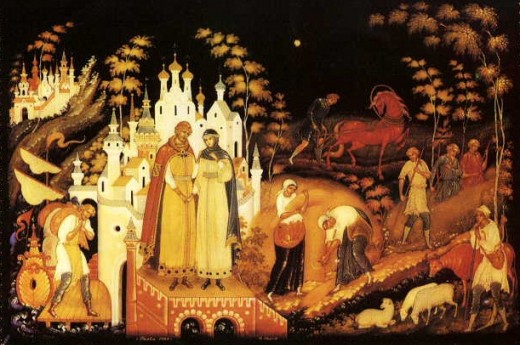 Вельможи из Мурома стали просить князя и княгиню вернуться, чтобы править городом. Петр и Феврония, возвратившись, правили кротко и справедливо и умерли в один день.
8 июня (день смерти Петра и Февронии) в России отмечается как день семьи, любви и верности